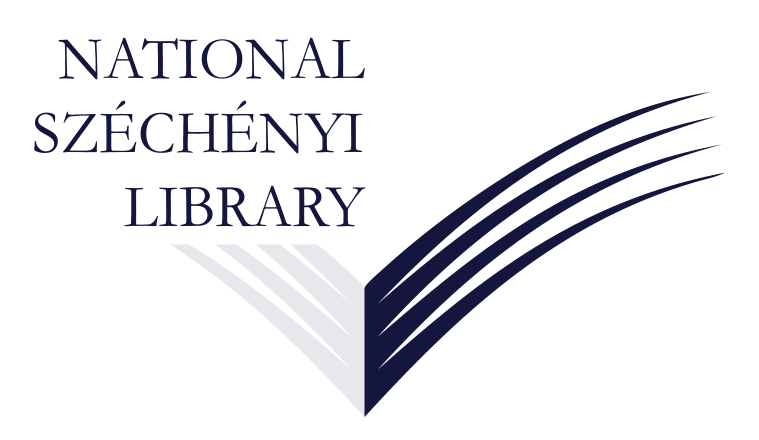 A quick update about the Hungarian web archive
Márton Németh
National Széchényi LibraryDepartment of Web Archiving
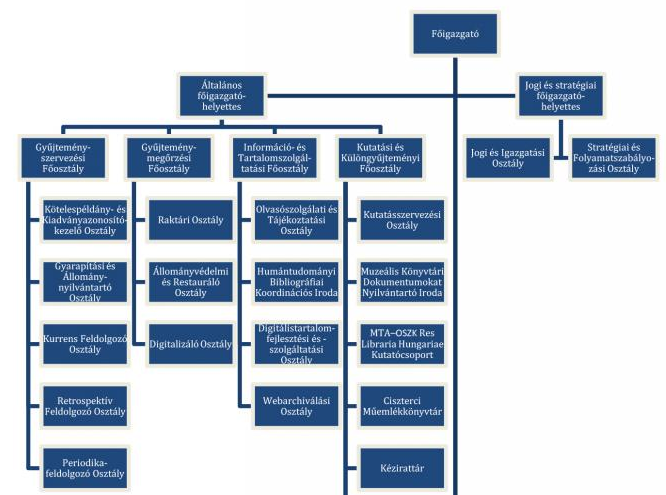 New web archiving department under the Information and Content Services General Department
It still consists of 3 people, but we hope to have 1 or 2 new employees
Government decree on web archiving
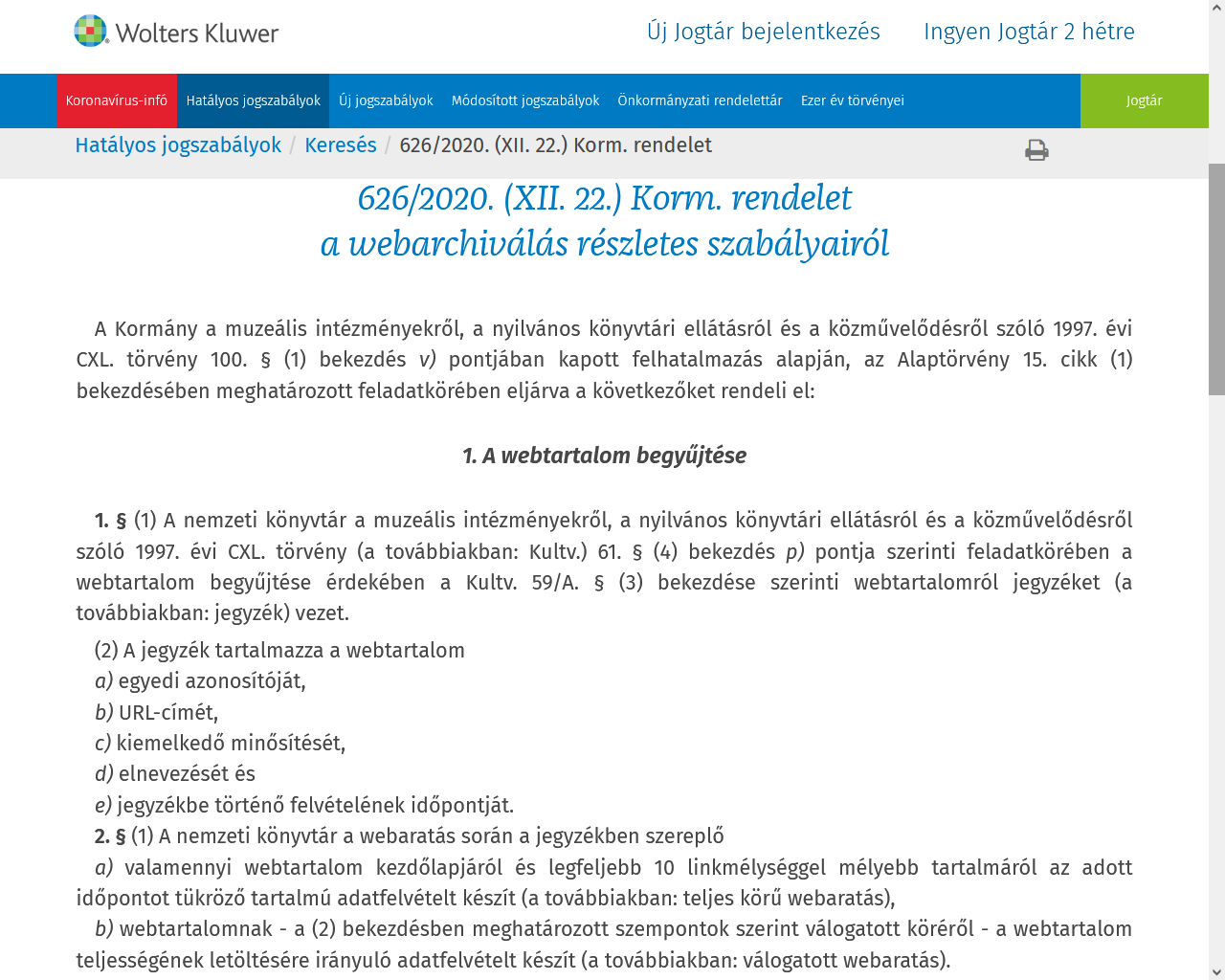 It entered into force on 1 January 2021
The new legislation will make our job much easier
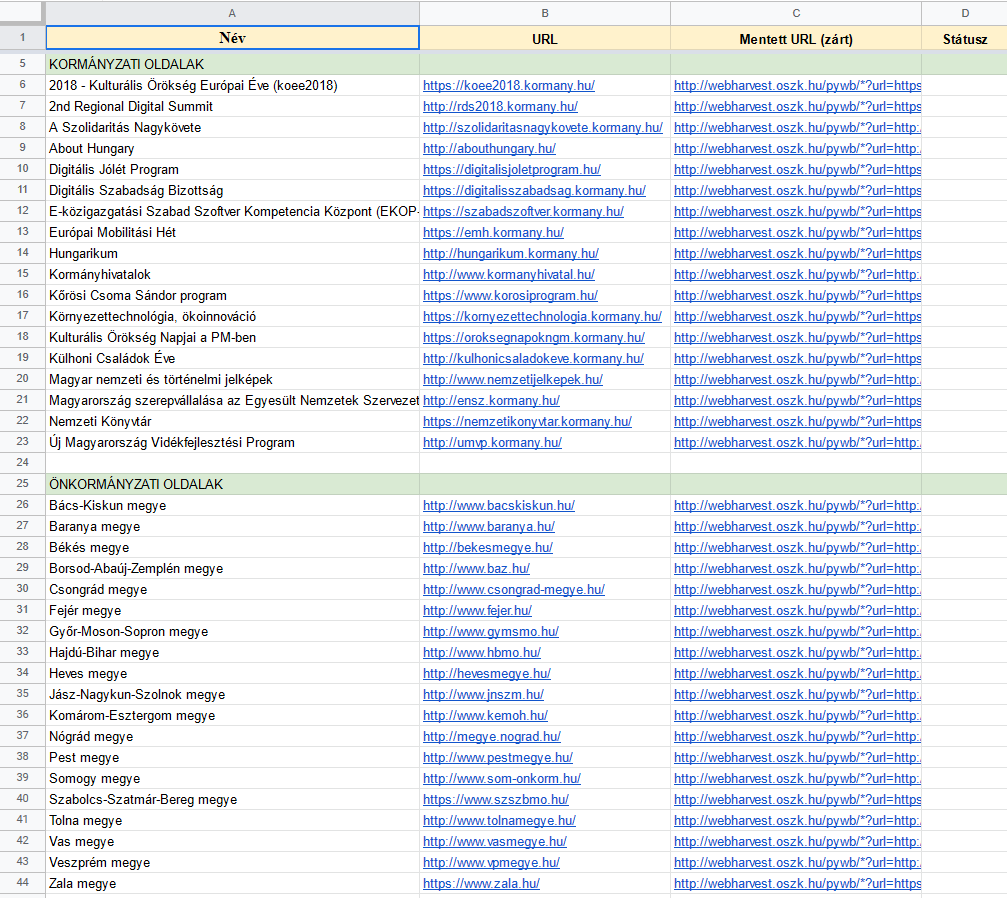 Archived versions of governmental and publicly funded websites may be made available without special permission
We also started working on social media archiving
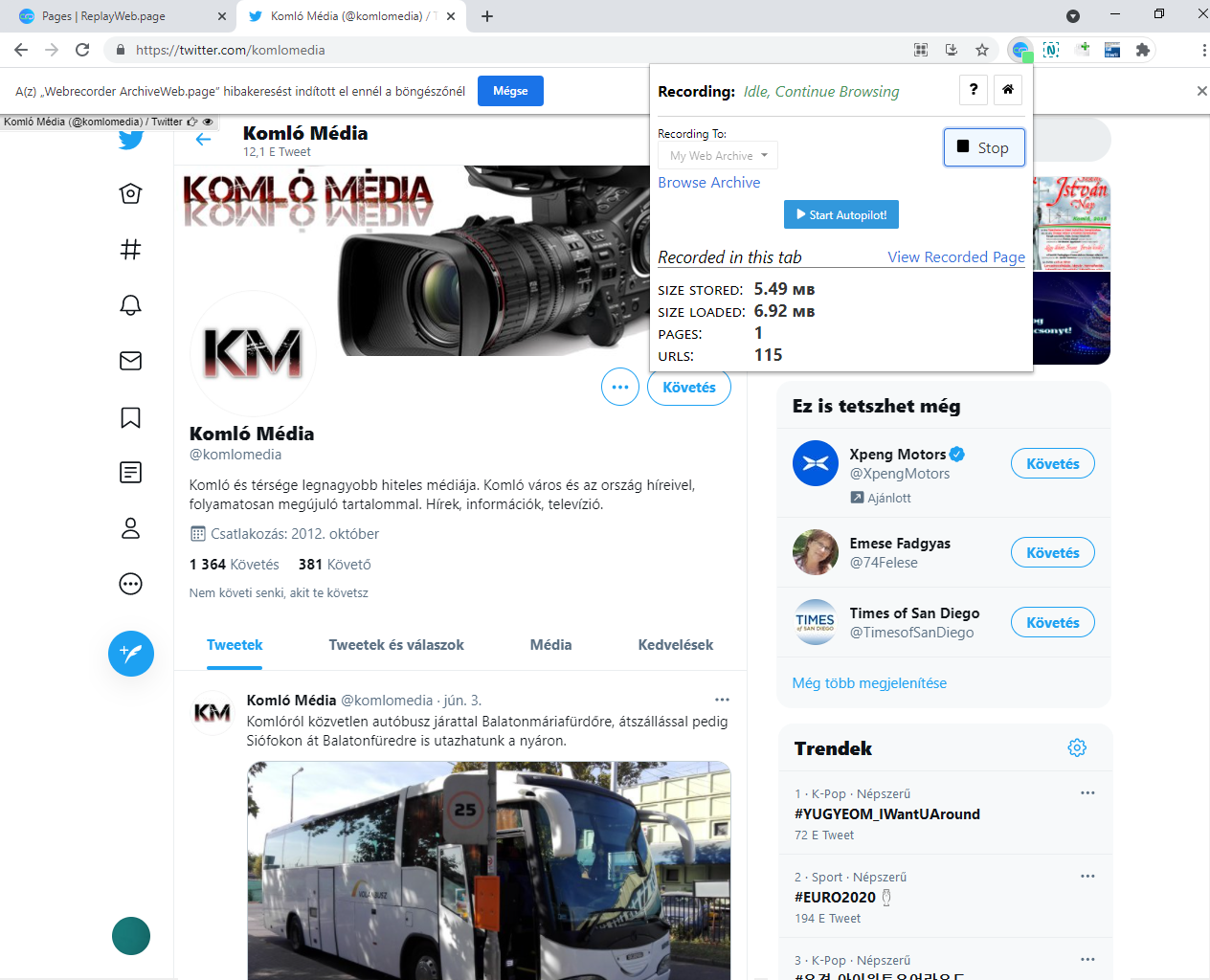 We saved Instagram, Facebook and Twitter pages with Webrecoder and ArchiveWeb.page
We build relationships with libraries and departments
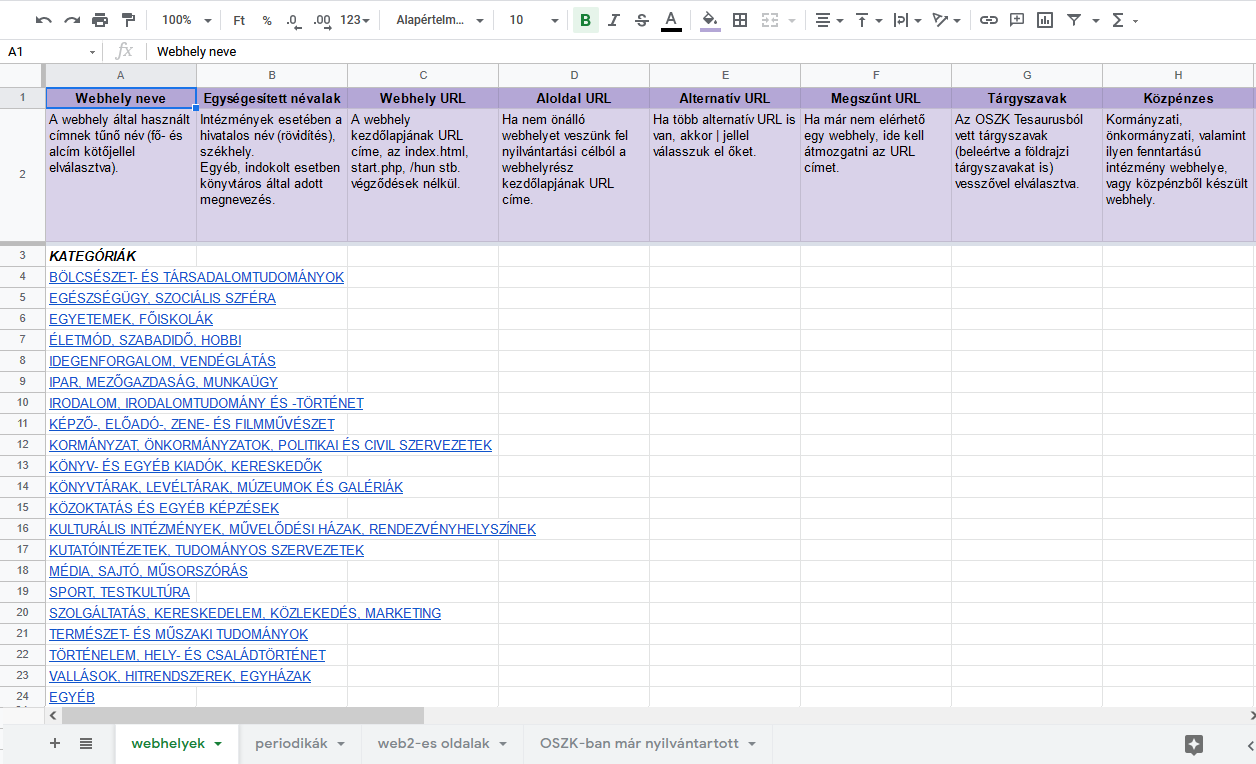 We plan to create regional virtual sub-collections
For more information, please visit our website: https://webarchivum.oszk.hu/en/
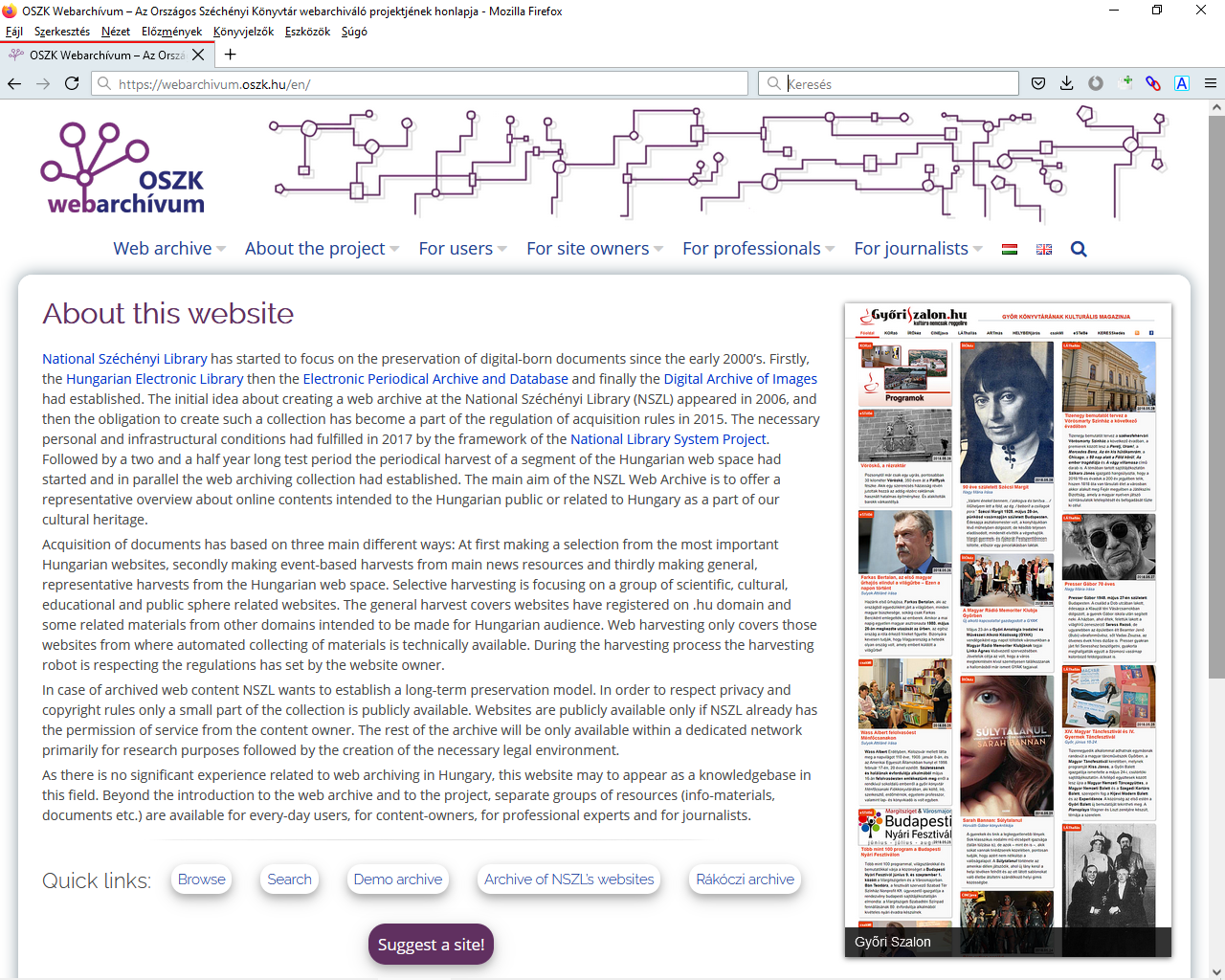 E-mail: mia@mek.oszk.hu